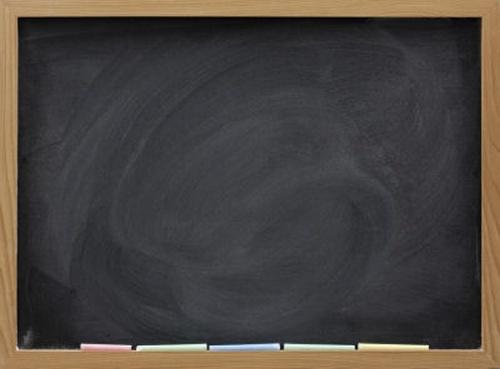 20%
80%
Pareto Analysis
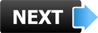 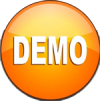 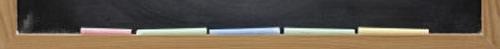 Course Objectives
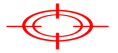 Describe the History of Pareto Analysis
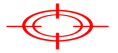 Explain What is the Pareto Principle
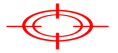 Explain Vital Few and Trivial Many Principle
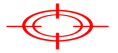 List the Uses of Pareto Principle
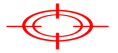 List the Examples of Pareto Principle
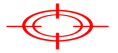 List the Applications of Pareto Analysis
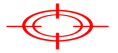 Explain What is Pareto Analysis
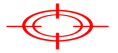 Explain Pareto Charts
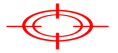 List the Uses of Pareto Analysis
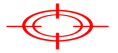 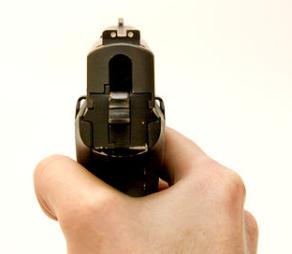 Explain the Process of Pareto Analysis
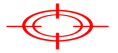 Explain When to Use a Pareto Chart
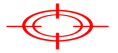 Explain How to Use Pareto Charts
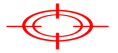 Explain the Phases of Pareto Analysis
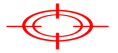 Explain Pareto Frequency Diagram
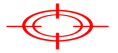 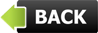 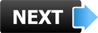 Explain the Steps for Boosting Productivity
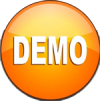 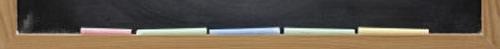 Introduction
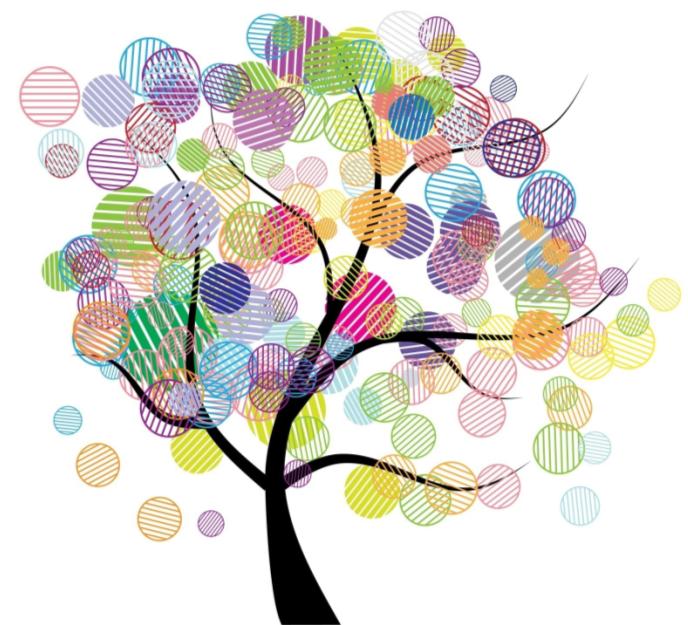 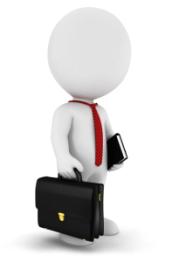 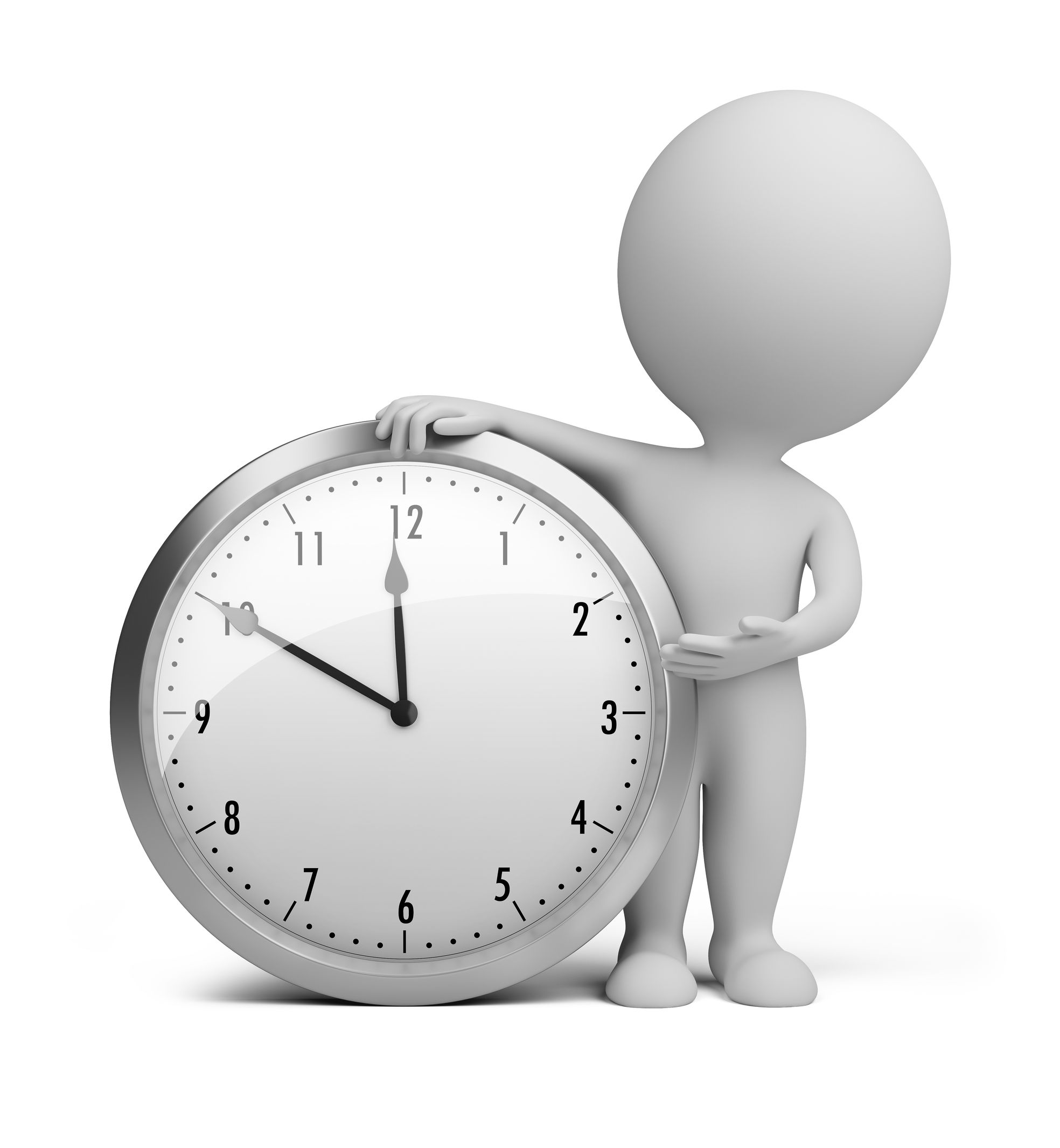 Keith Sutherland is a Manager in Helios Inc.
He finds that he is always loaded and pressurized with tons of workload.
Despite Keith’s several efforts to complete all his tasks, he finds that he always fails at completing some of the tasks as well as ends up missing many of his task deadlines.
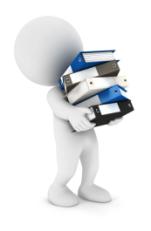 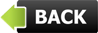 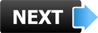 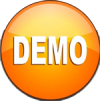 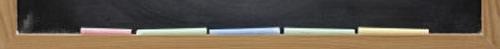 Introduction
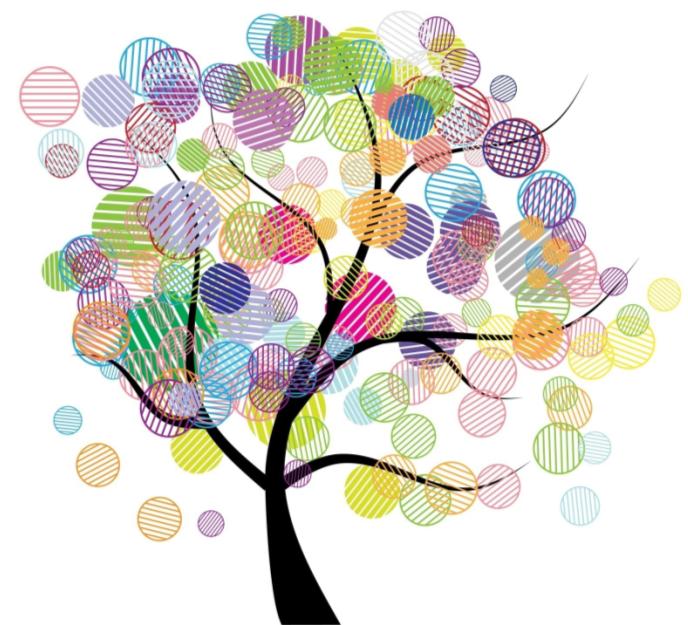 One day, Keith is asked to attend a training program on ‘Pareto Analysis’ which was organized by the HR as part of the Learning and Development program of the company.
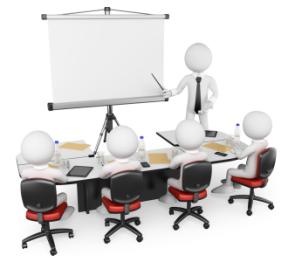 Pareto
Analysis
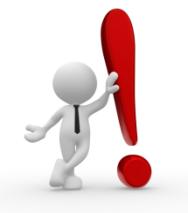 At this training program, Keith found the answer to all his problems.
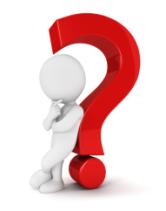 Would you like to know how? Let us see what Keith learned at this training program.
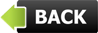 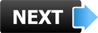 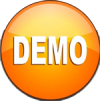 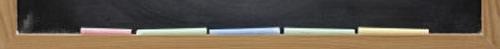 Introduction
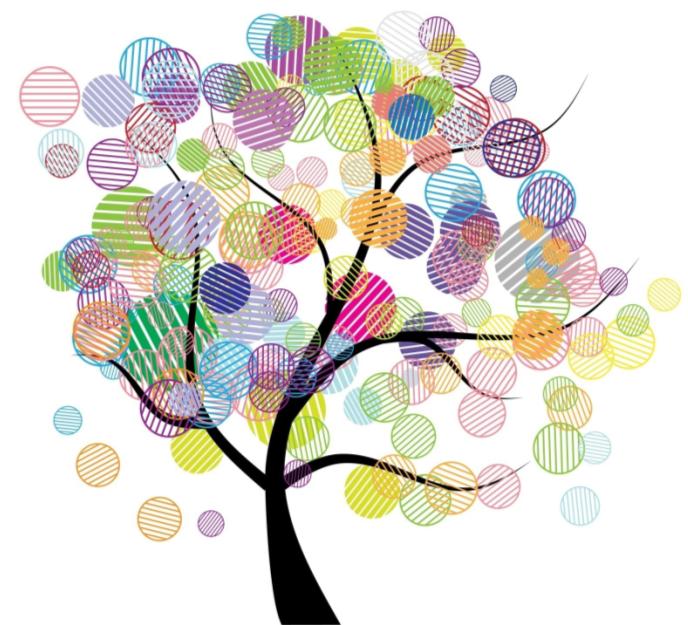 Keith learned that as per ‘Pareto Analysis’, ‘80% of output is achieved from 20% of the input such as resources of time, manpower etc.’
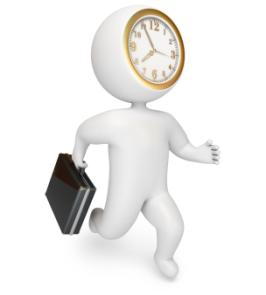 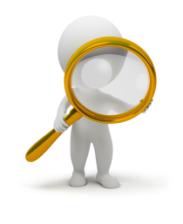 20% -Time
80% -Tasks
So, Keith analyzed his daily routine that he follows and found that ‘Pareto Analysis’ was right.
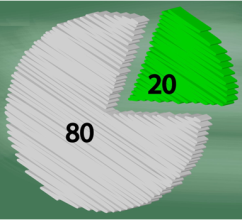 He achieved 80% of his tasks from only 20% of the actual time that he spent on working.
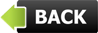 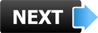 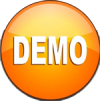 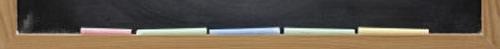 Introduction
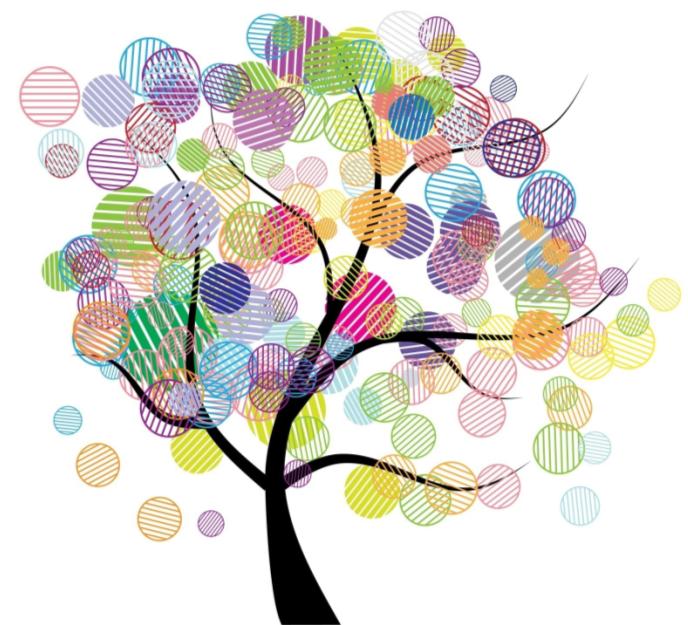 The rest of his time was getting wasted in checking emails, attending unproductive meetings, conference calls that deviated from the set agenda, following up on the list of tasks assigned to his subordinates etc.
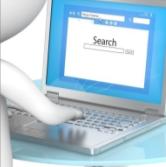 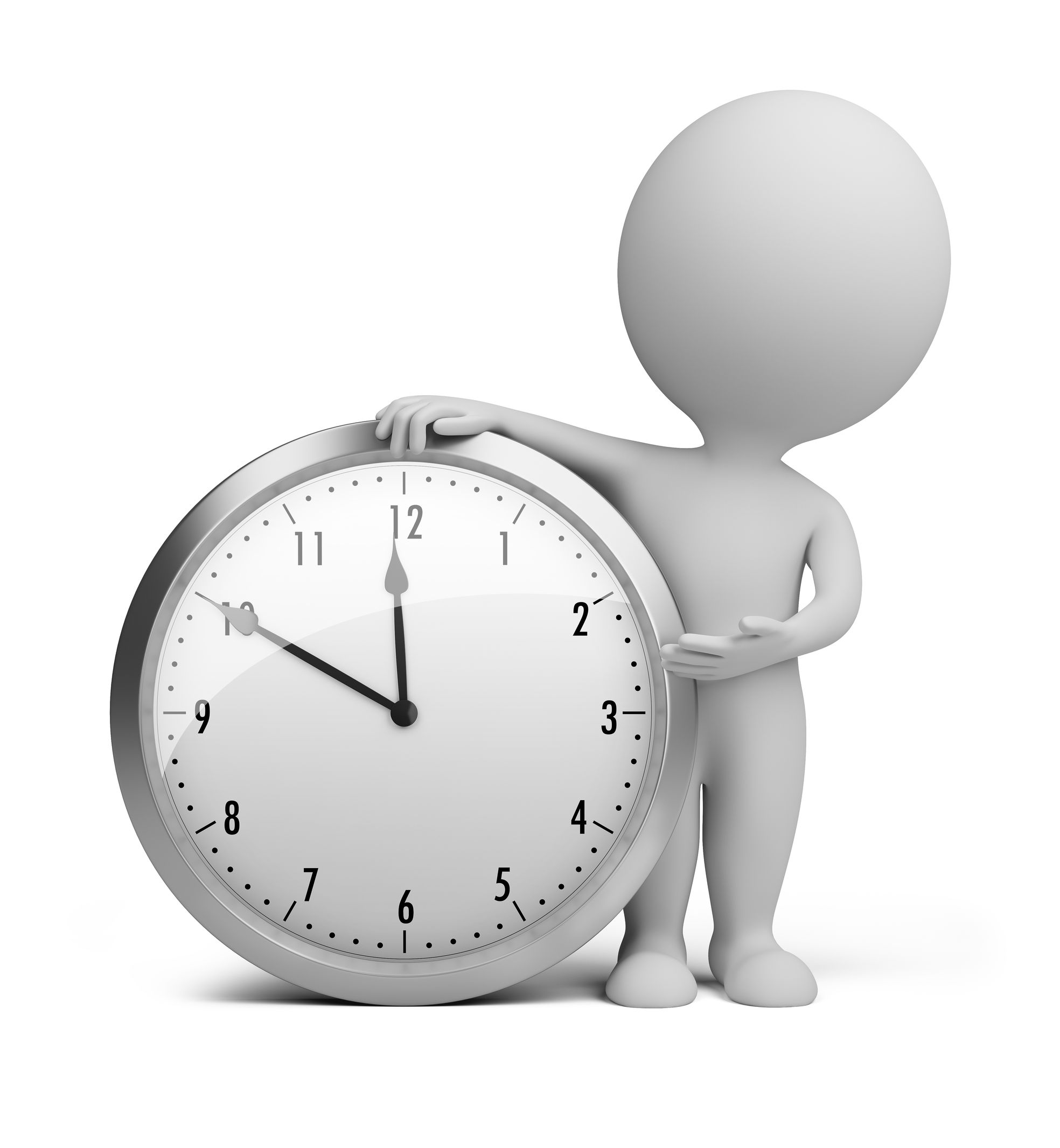 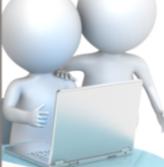 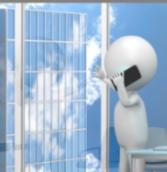 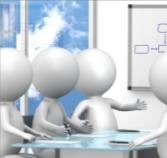 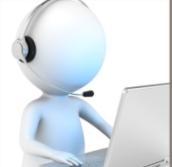 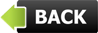 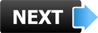 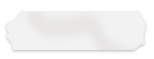 This is a DEMO Course Presentation On – Pareto Analysis.
Register Today and Get Access Complete Course Presentations on more than 150 Topics.
What Do you Get:
View All Courses Online.
Download Powerpoint Presentation for Each Course.
100% Editable Presentations.
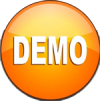 ManagementStudyGuide.com
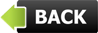 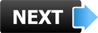 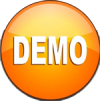 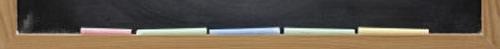 Introduction
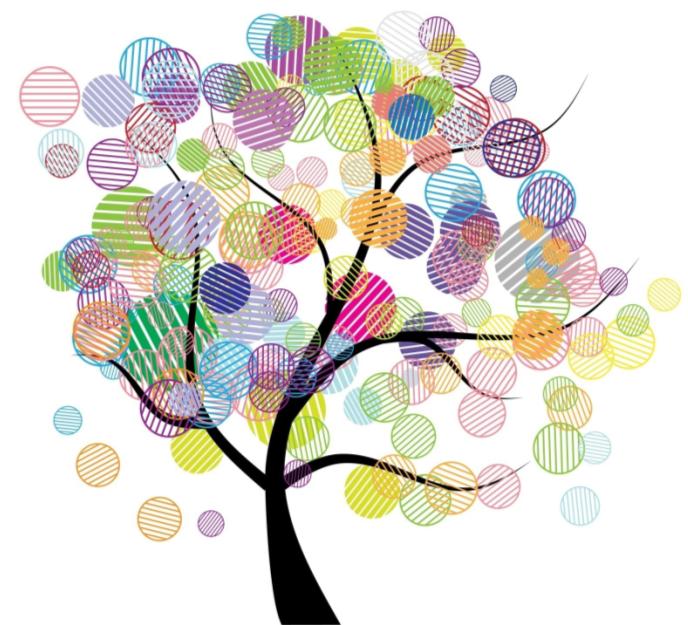 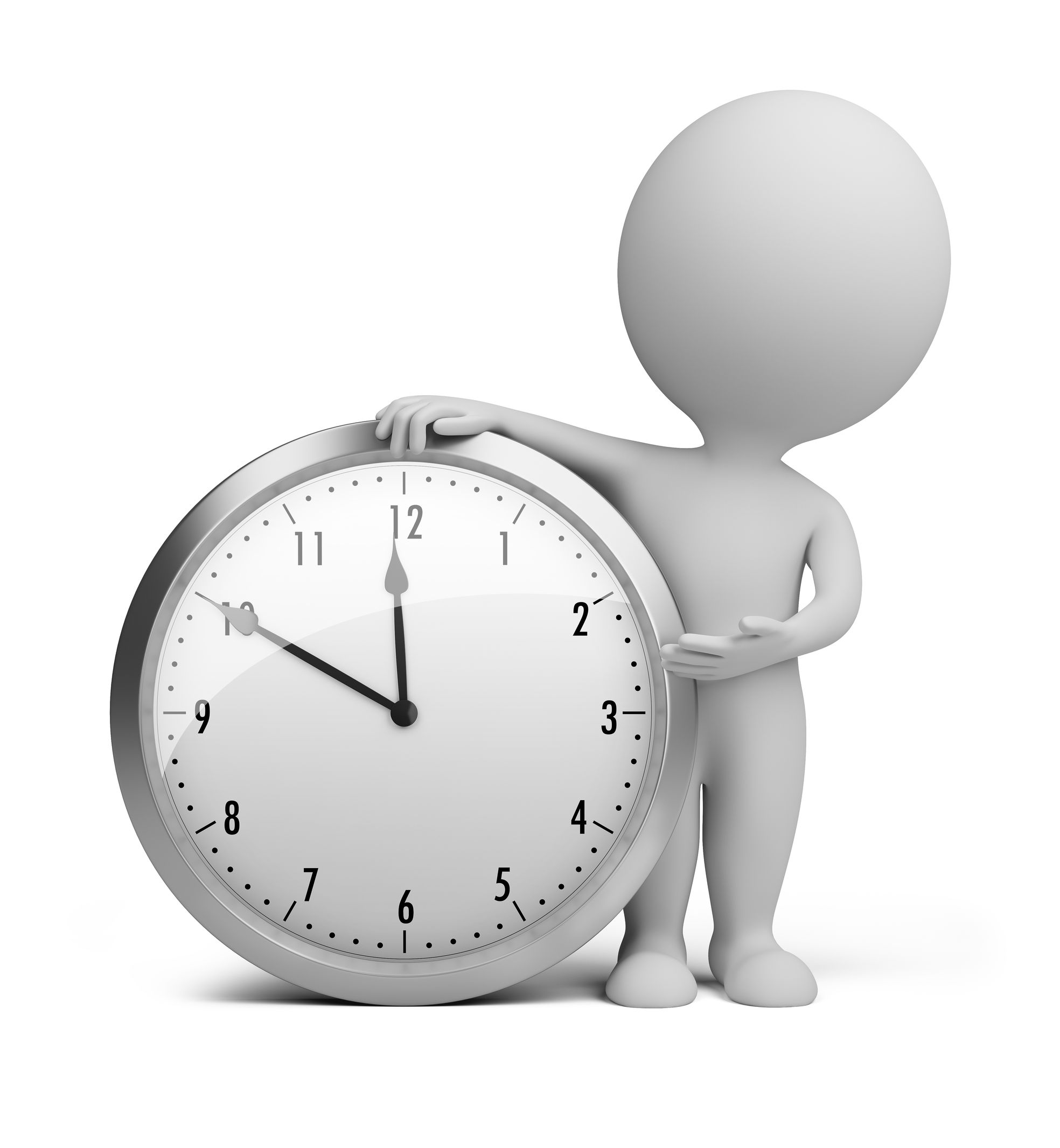 Therefore, practically, the actual amount that he worked on his core productive tasks was just 20%.
Keith decided to improve his time management skills.
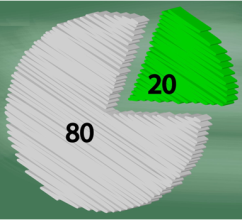 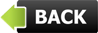 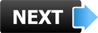 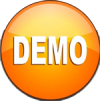 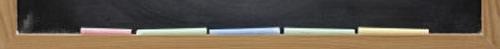 Introduction
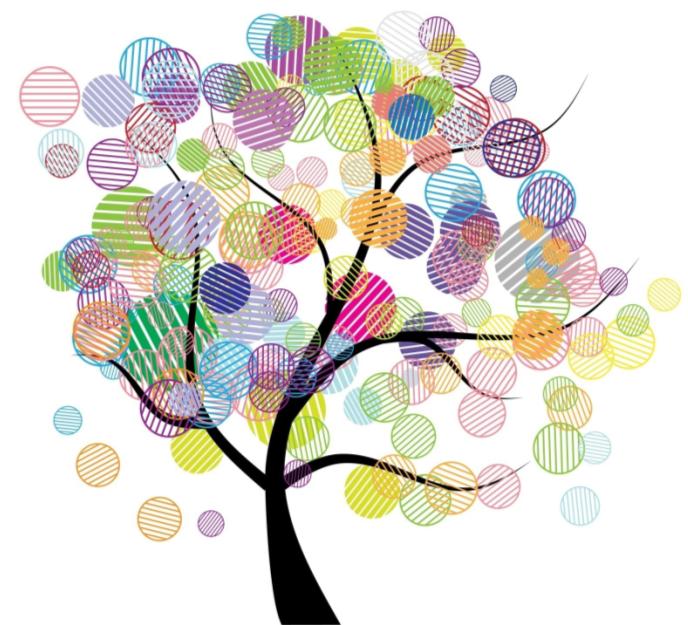 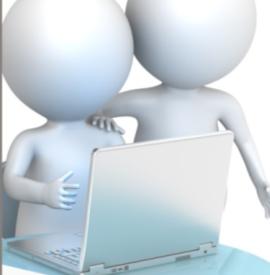 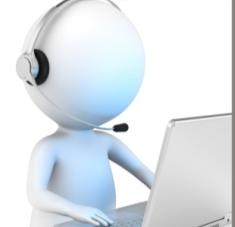 He decided to check his mails only once every hour, he made sure that his meetings and conference calls stuck to the set agenda and were completed as scheduled and he asked his subordinates to submit a status message to him at the end of the day.
Check once every hour
Submit status at the end of the day.
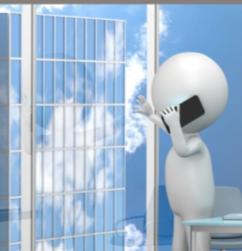 Completed as scheduled
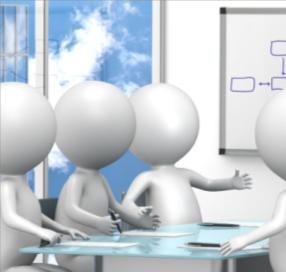 Stuck to set agenda
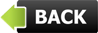 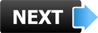 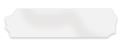 Let us learn about ‘Pareto Analysis’ in detail.
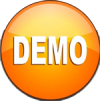 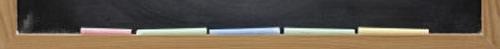 Introduction
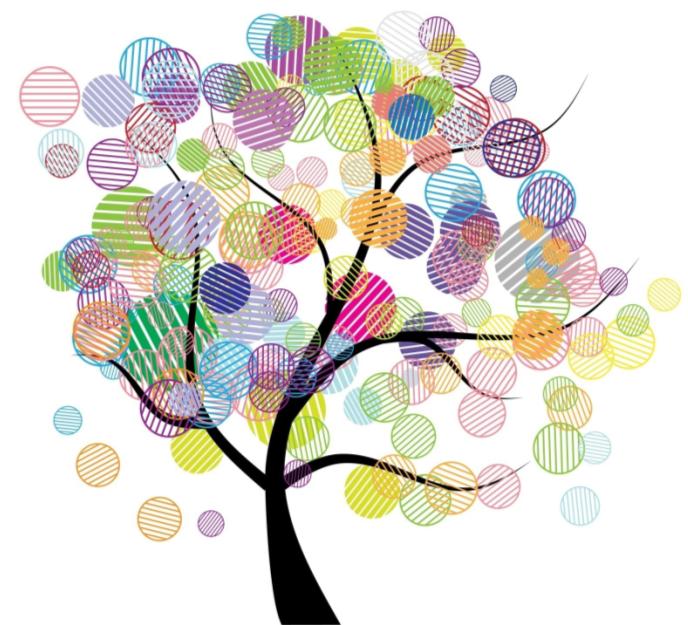 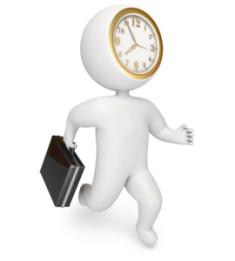 So, he stopped wasting his time on such unproductive tasks and concentrated his efforts on meaningful tasks.
So, Keith used ‘Pareto Analysis’ for effective time management.
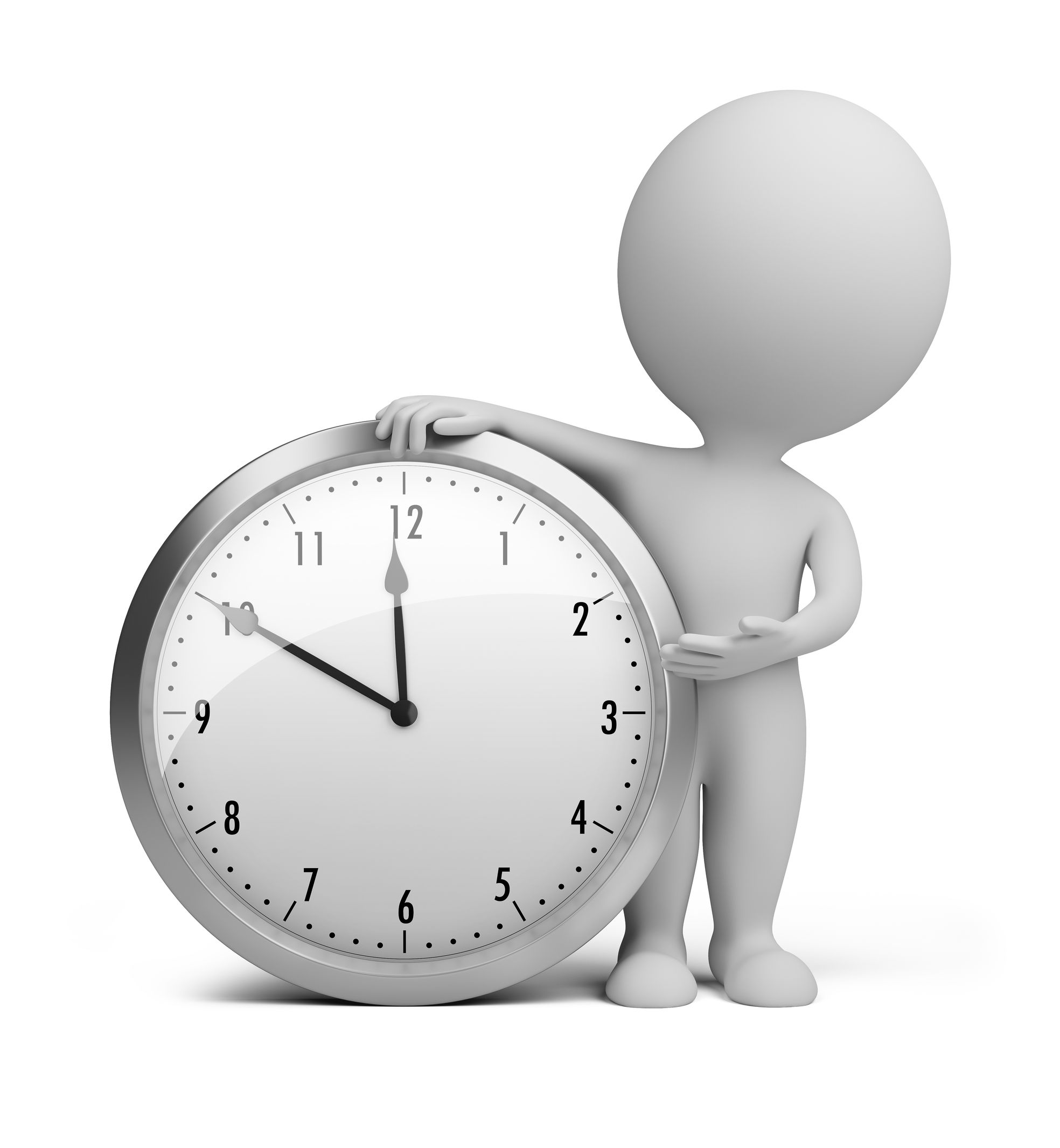 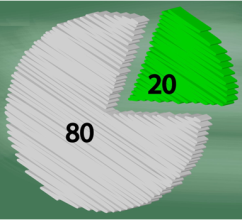 However, ‘Pareto Analysis’ is not just about time management, its concept and applications are widespread.
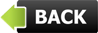 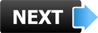 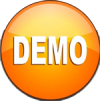 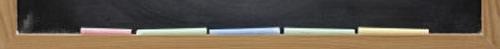 History of Pareto Analysis
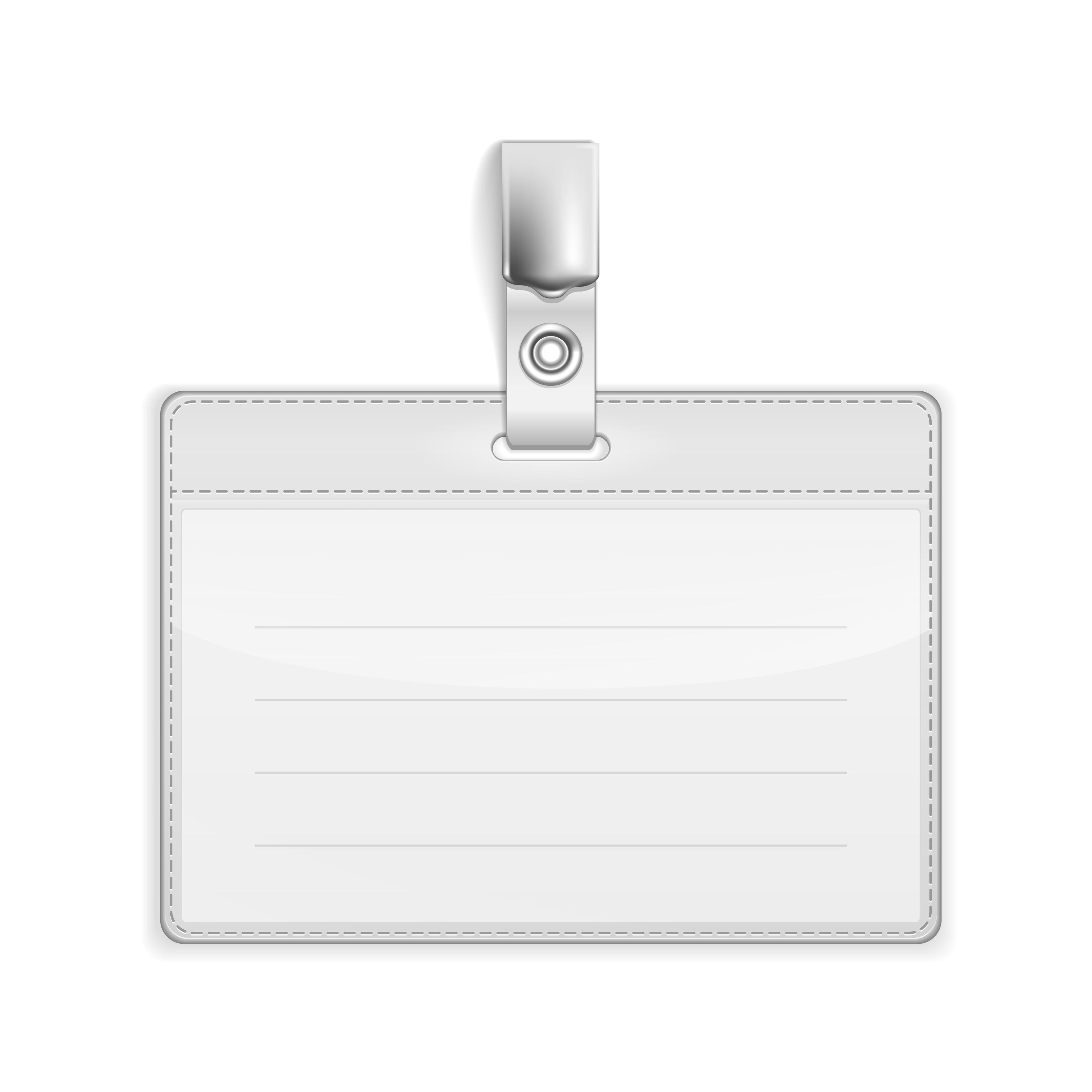 A famous Italian economist, Vilfredo Pareto found the ‘Pareto Principle’ or ‘Pareto Analysis’ in 1879.
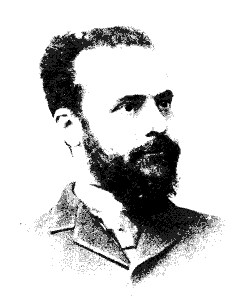 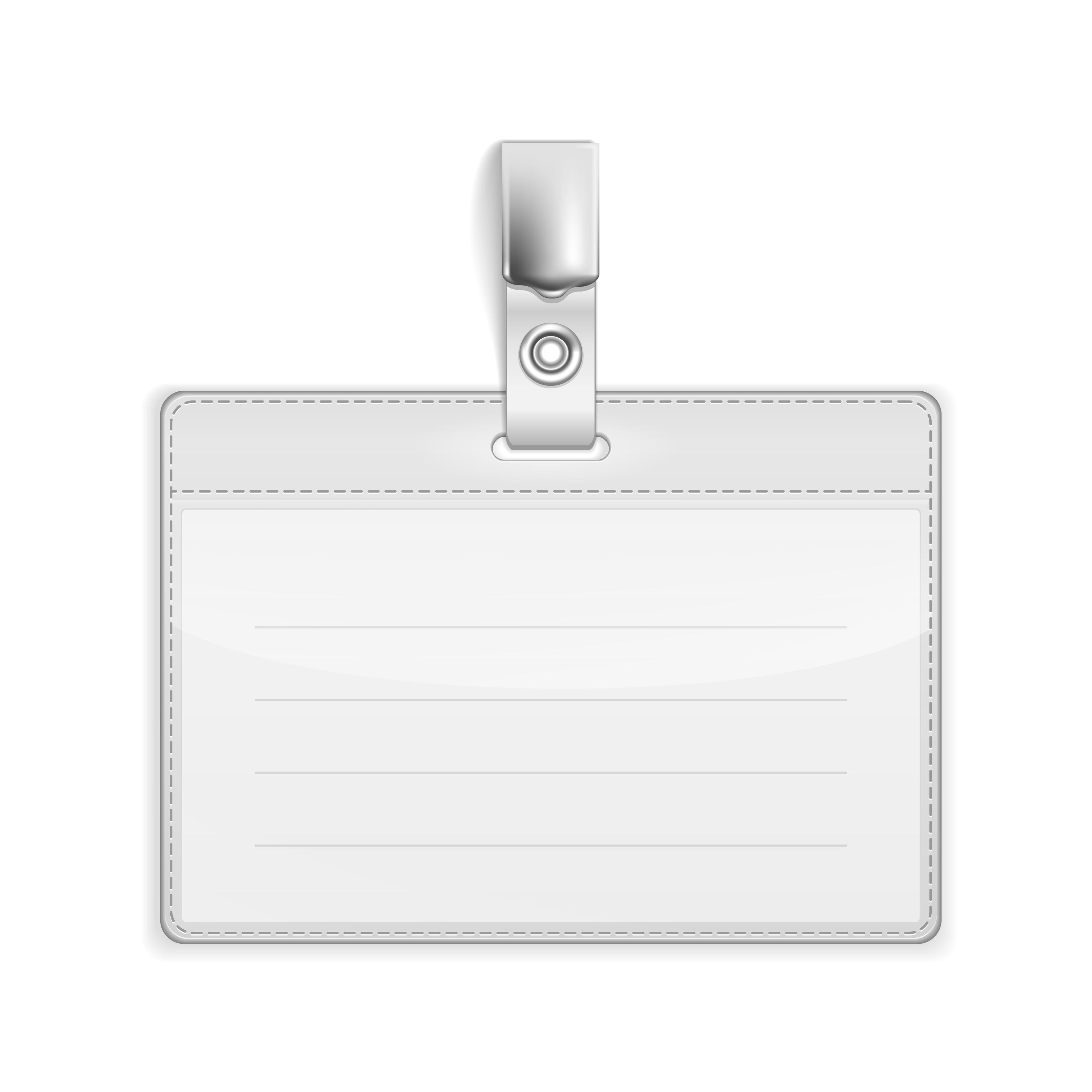 Pareto based his principle on a research in which he found that 80% of Italy’s wealth was held by 20% of its population.
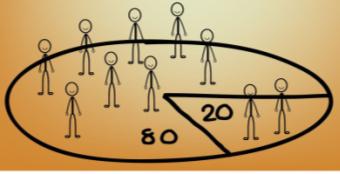 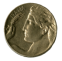 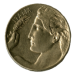 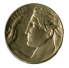 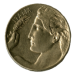 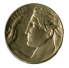 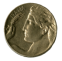 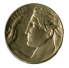 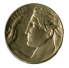 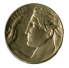 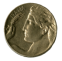 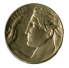 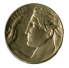 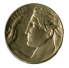 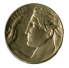 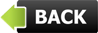 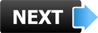 The ‘Pareto Principle’
‘The Law of The Vital Few and the Trivial Many’
The ‘Power Law’
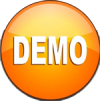 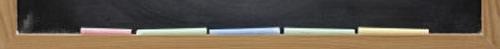 Different Names of Pareto Analysis
‘Participation Inequality’
‘Pareto Analysis’ is known by many different names such as:
The ‘80 – 20 Rule’
ABC Analysis Technique
‘Principle of Imbalance’
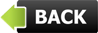 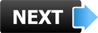 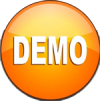 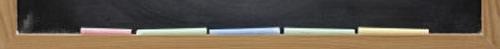 Uses of Pareto Principle
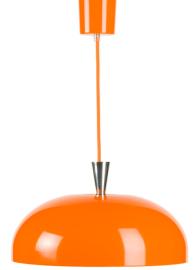 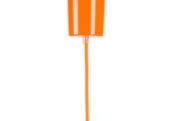 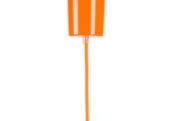 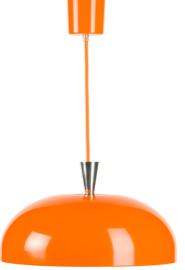 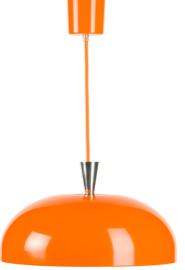 The following are some of the uses of Pareto Analysis:
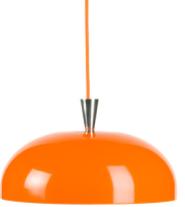 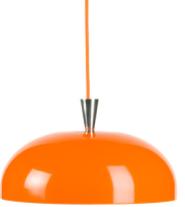 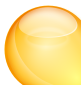 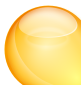 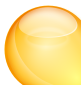 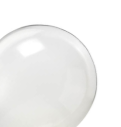 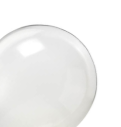 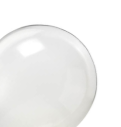 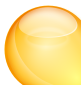 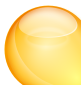 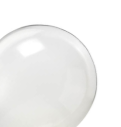 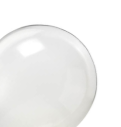 It helps to reduce operating costs
It is used to bridge the gap between efforts and achievements
It helps to grow and develop the business
It helps you to focus on and use your core strengths
It helps to identify crucial problems
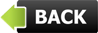 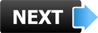 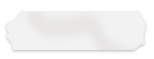 This is a DEMO Course Presentation On – Pareto Analysis.
Register Today and Get Access Complete Course Presentations on more than 150 Topics.
What Do you Get:
View All Courses Online.
Download Powerpoint Presentation for Each Course.
100% Editable Presentations.
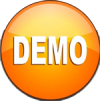 ManagementStudyGuide.com
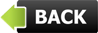 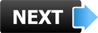 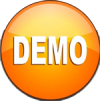 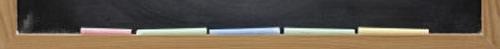 Examples of Pareto Principle
The following are a few examples of Pareto Principle:
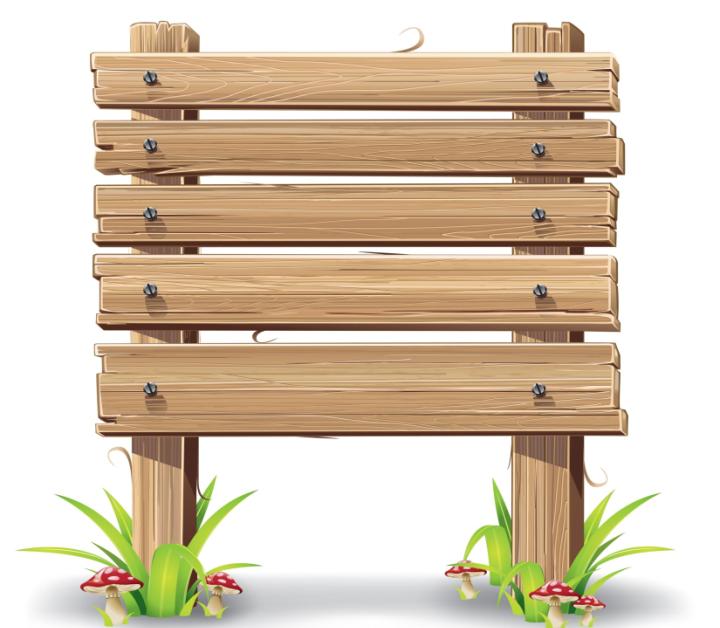 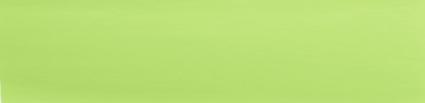 20% of the Efforts - Produces 80% of the Products
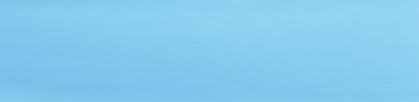 20% of the Input – Produces 80% of the Output
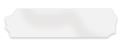 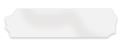 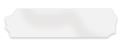 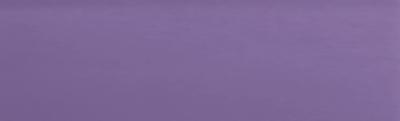 20% of the repairs - Consume 80% of repair costs
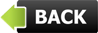 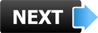 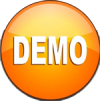 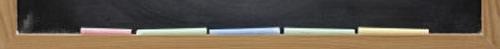 Real Life Example
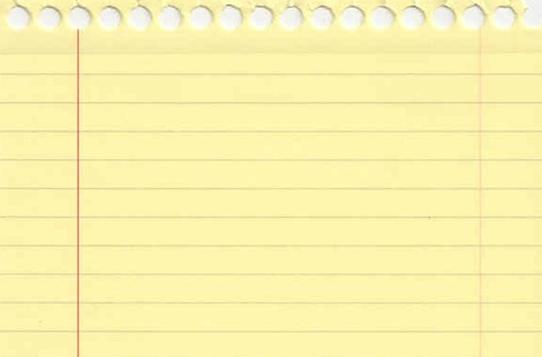 Ian Mitchinson has joined Helios as the new Vice President (Marketing).
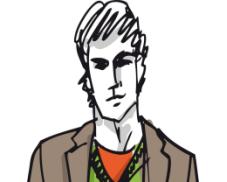 Helios Inc. is a leading manufacturer of cosmetics.
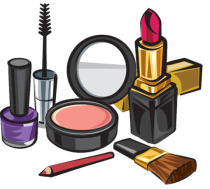 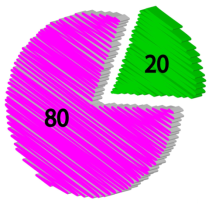 Ian decides to conduct a Pareto Analysis of the sales figures to identify its core customers who account for the major component of Helios’ profit.
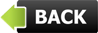 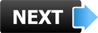 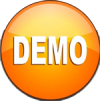 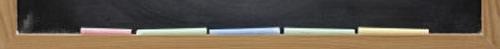 What is Pareto Analysis?
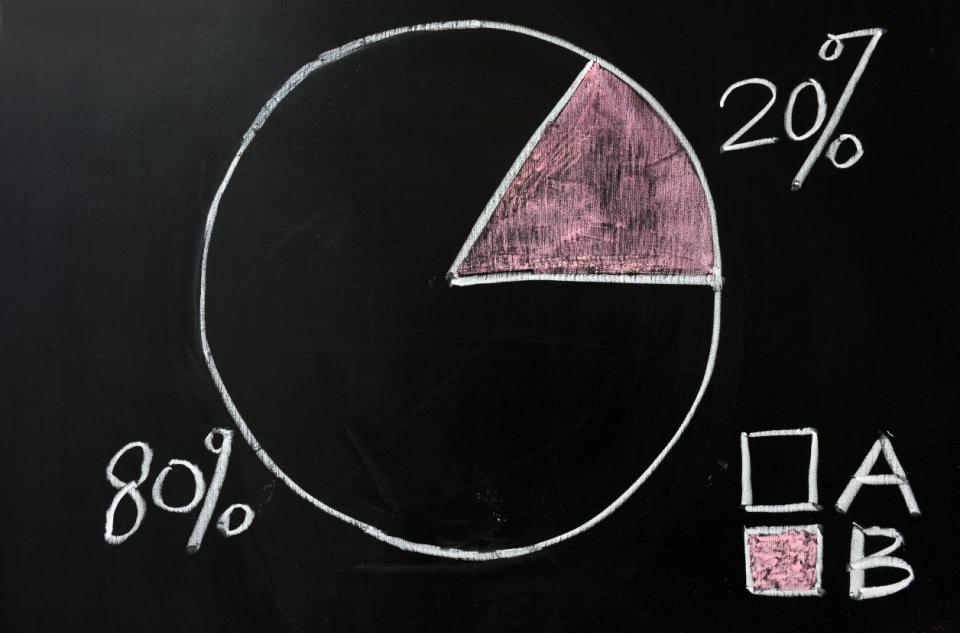 Applying the Pareto Principle to errors                       and defects helps us to understand that a disproportionately large percentage of errors                 or defects in any process are usually caused by relatively few problems. 

Pareto Analysis helps to identify the most significant few errors or problems so that they can be targeted for correction or resolution.
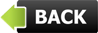 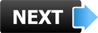 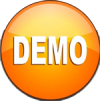 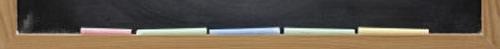 Phases of Pareto Analysis
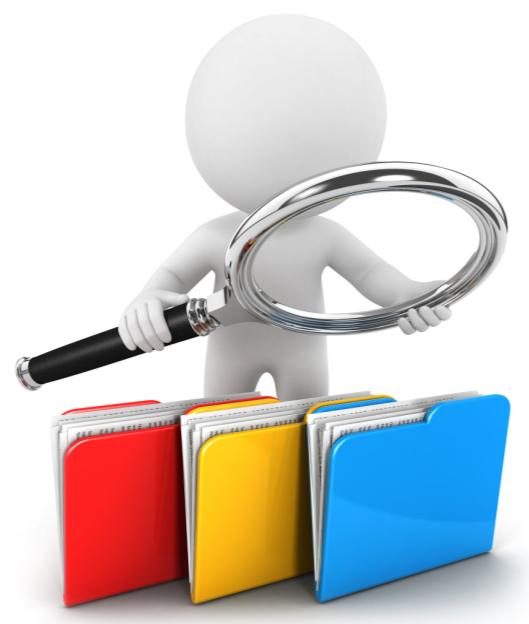 Phase I: Identification of Causes of Defects 
The first phase of conducting a Pareto Analysis is identifying all the possible defects that result in an inferior quality. You can find all the characteristics that can be labeled as a ‘defect’ by collecting data through: brainstorming, focus groups, surveys, or any other method appropriate to the given business. You should aim at finding all actionable items that result in inferior quality.
Phase IV
Phase III
Phase I
Phase II
Phase I
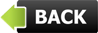 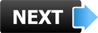 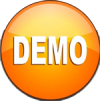 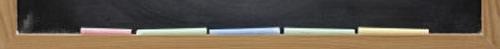 Steps to Implement 80/20 Rule for Boosting Productivity
It is very important to keep your productivity at your maximum in whatever profession you might be. The following are the steps to help you boost your productivity keeping in mind the 80/20 Rule:
1
Maintain a log of your tasks for a week
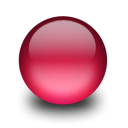 80/20
Make a list of all your tasks/activities
Also, list the time that you would require to complete each task/activity
This list will help you get a true picture of your work week
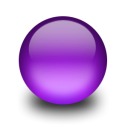 2
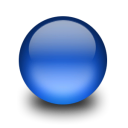 3
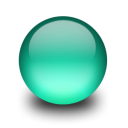 4
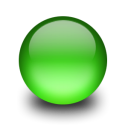 5
Let us look at each in detail.
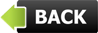 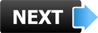 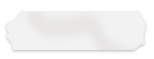 This is a DEMO Course On – Pareto Analysis.
Register Today and Get Access to FREE Courses.
What Do you Get:
View All Courses Online.
Download Powerpoint Presentation for Each Course.
Do the Knowledge Checks for Each Course.
ManagementStudyGuide.com
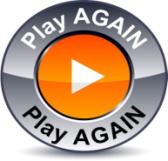 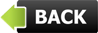